Assignment 1 Noma Bar
http://lobaton.wordpress.com/
Pablo Lobato
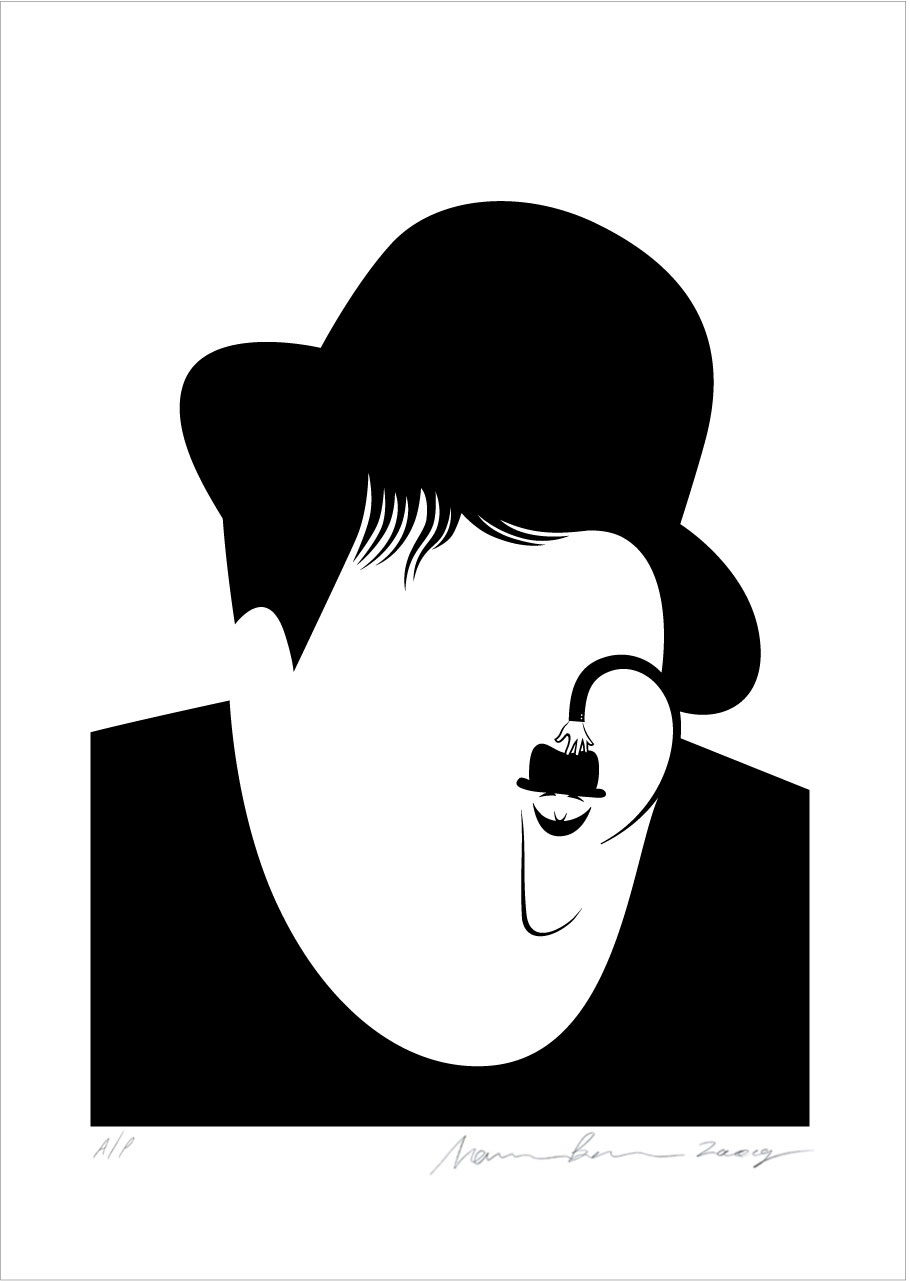 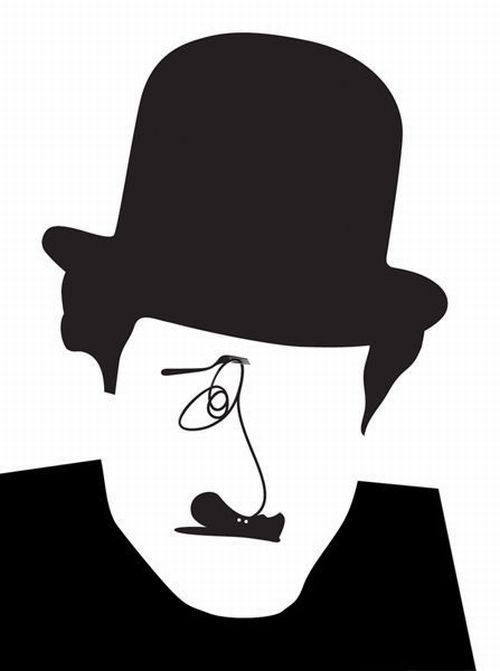 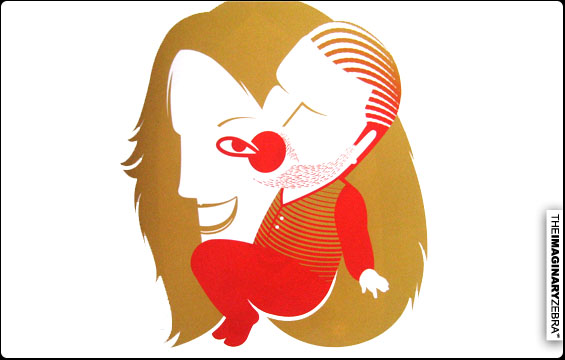 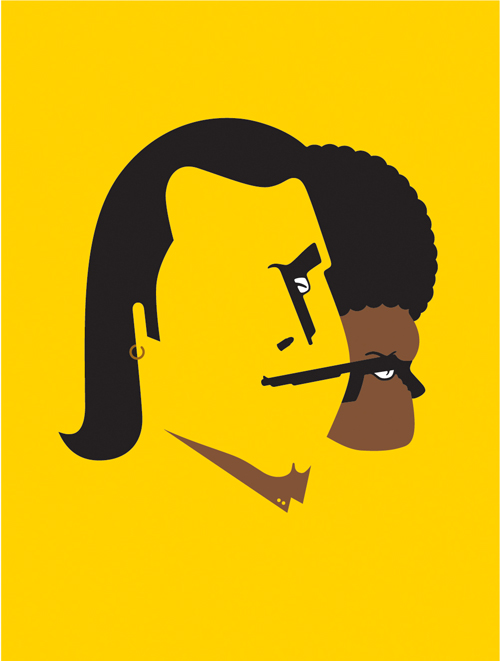 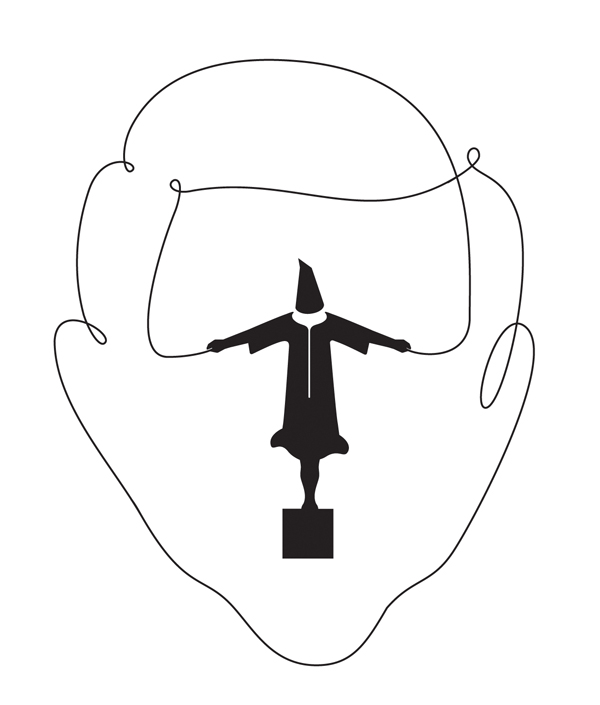 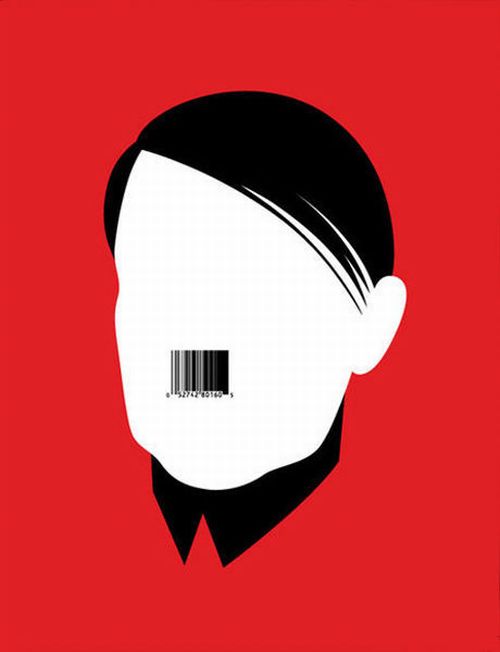 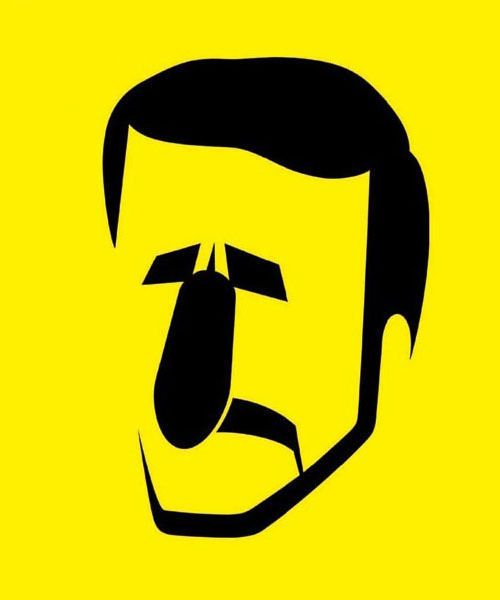 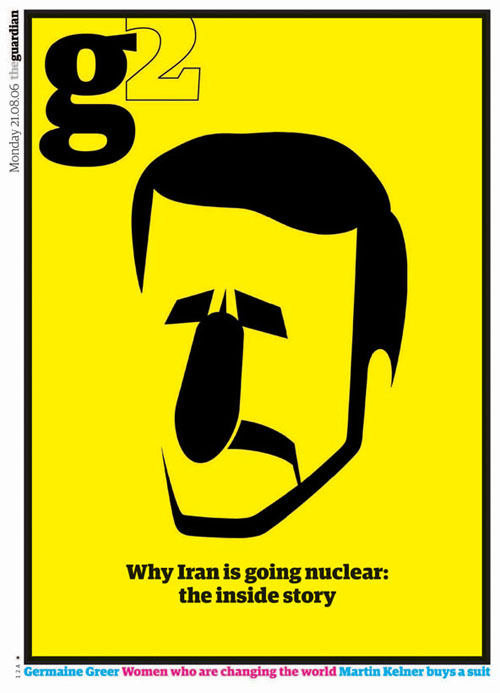 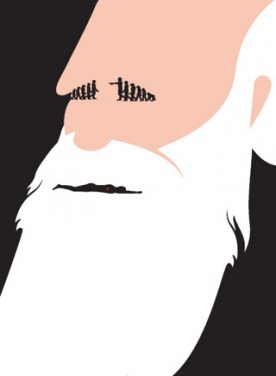 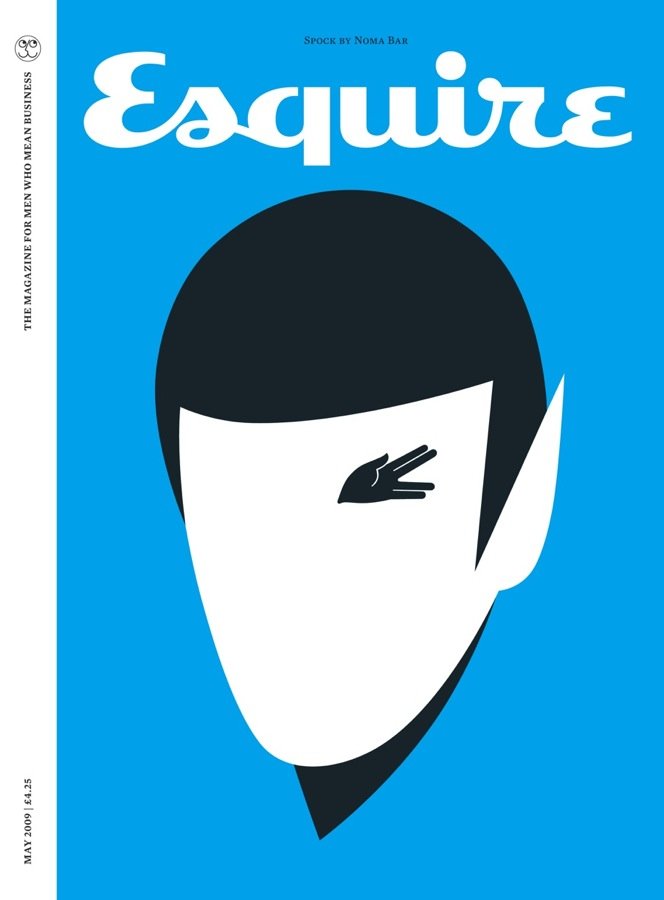 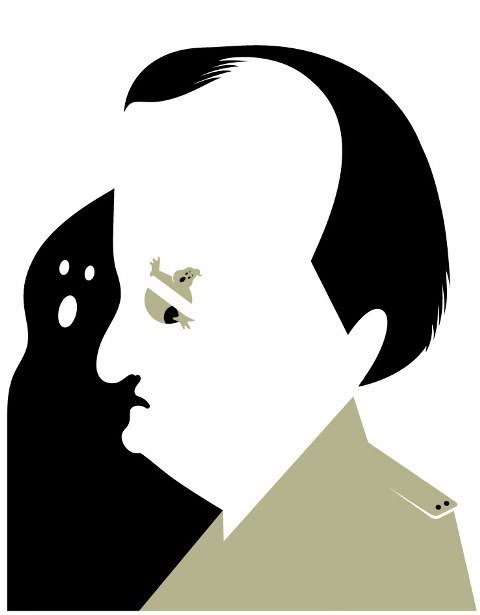 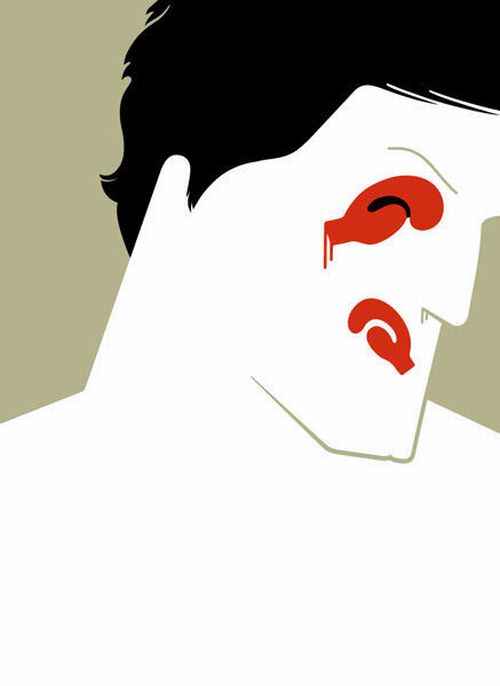 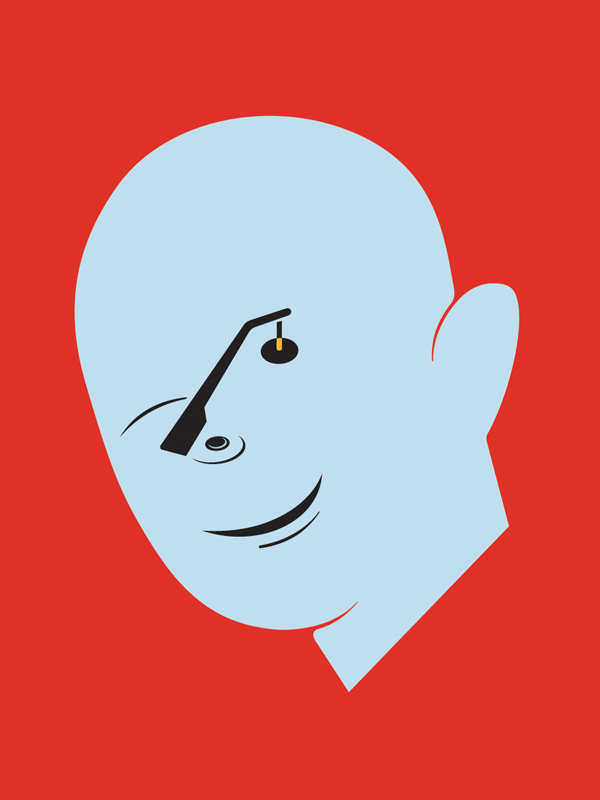 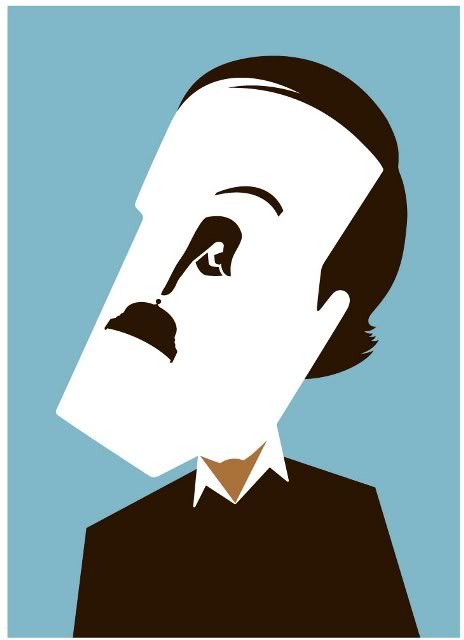 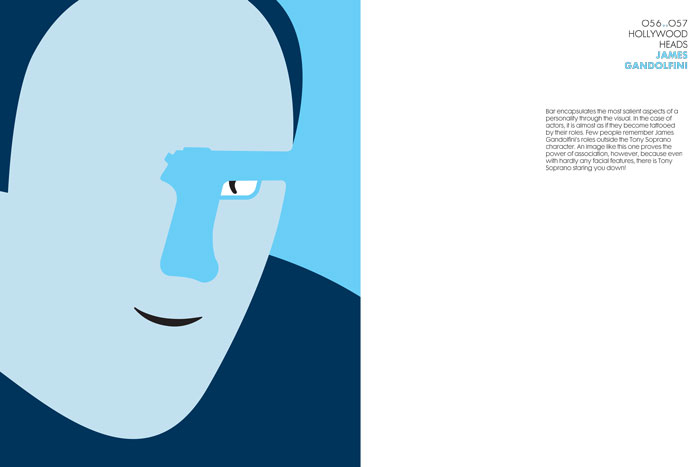 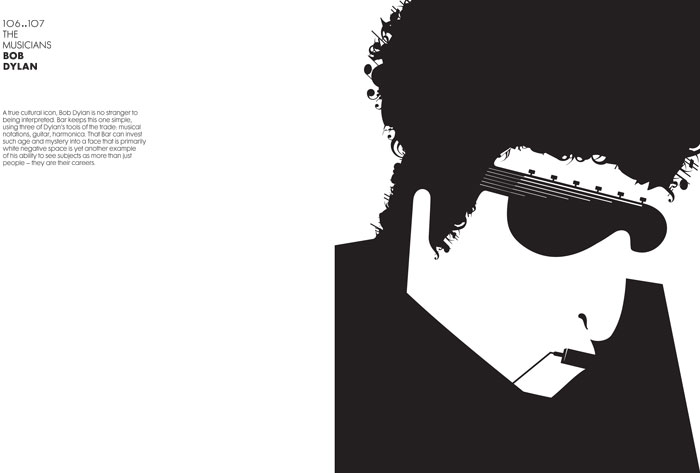 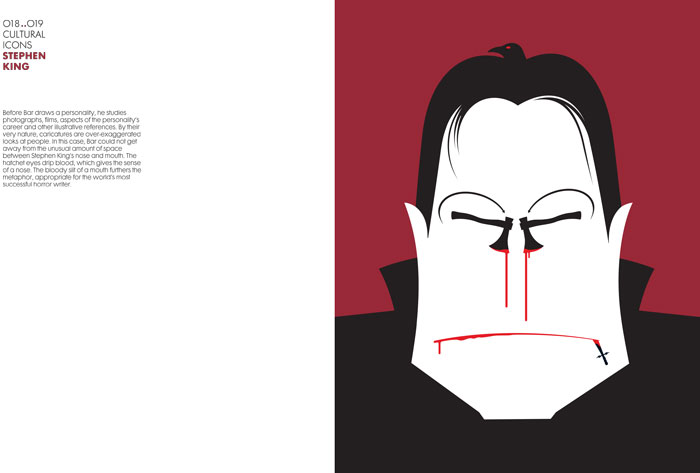 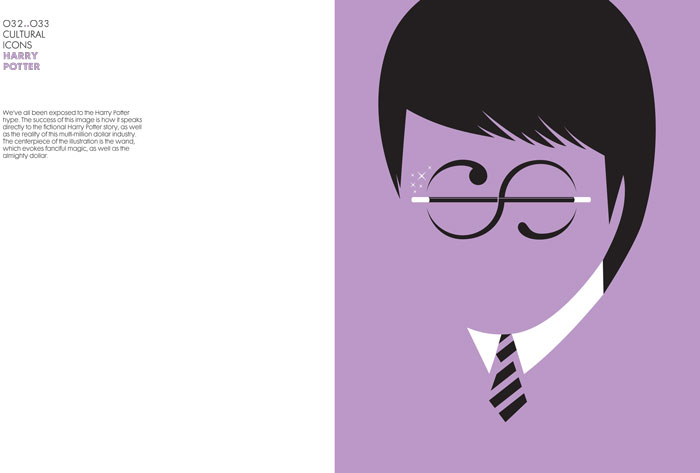 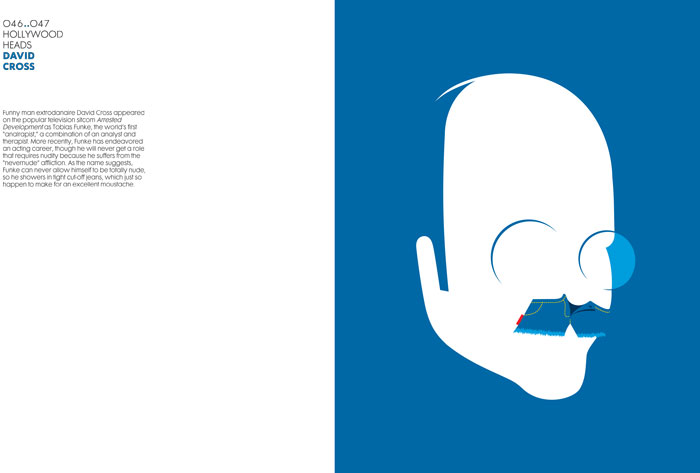 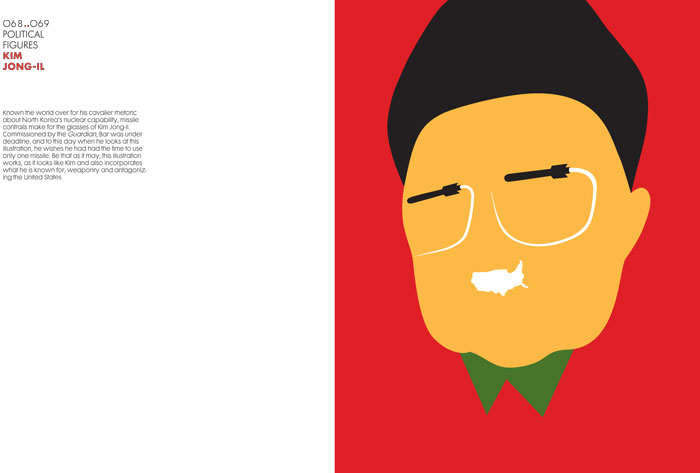 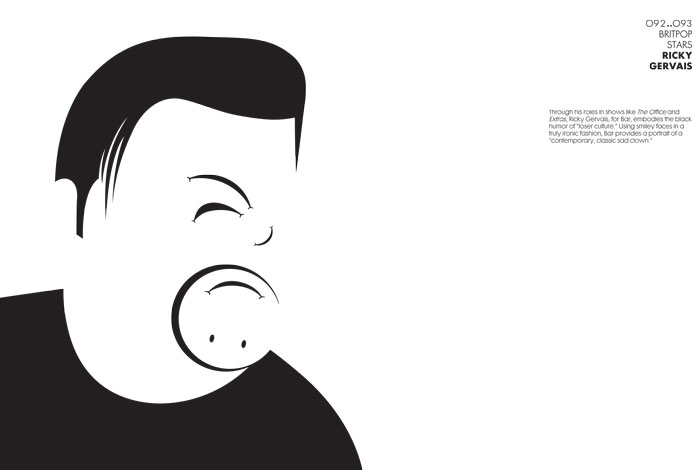 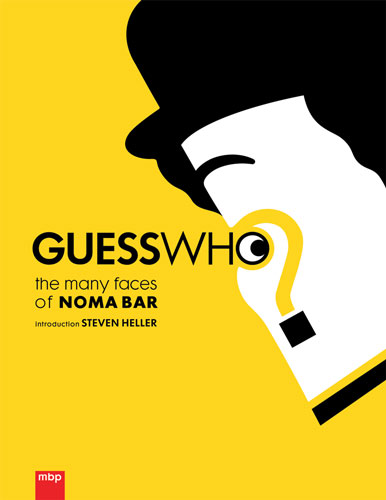 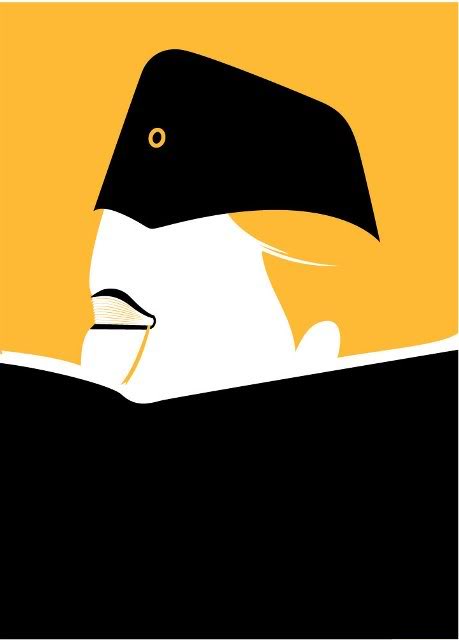 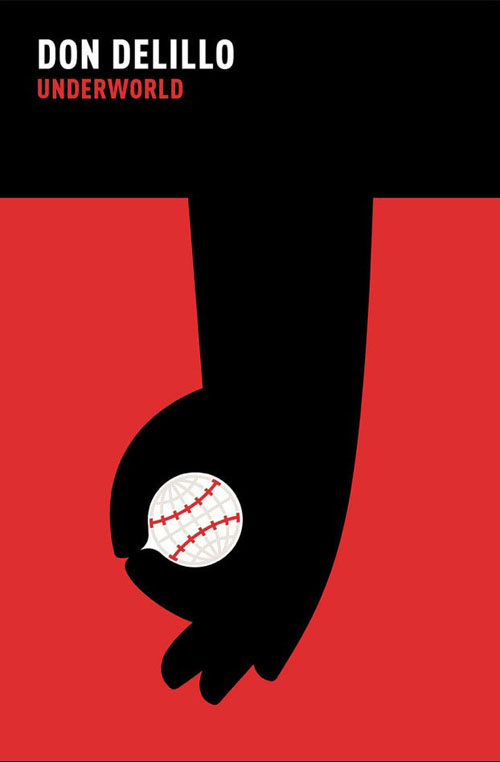 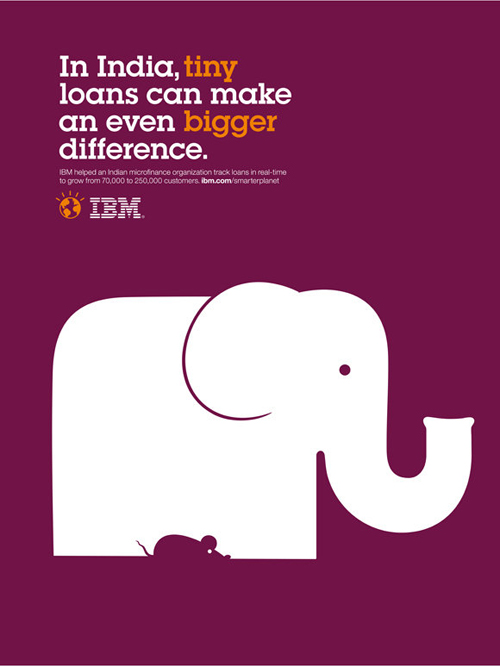 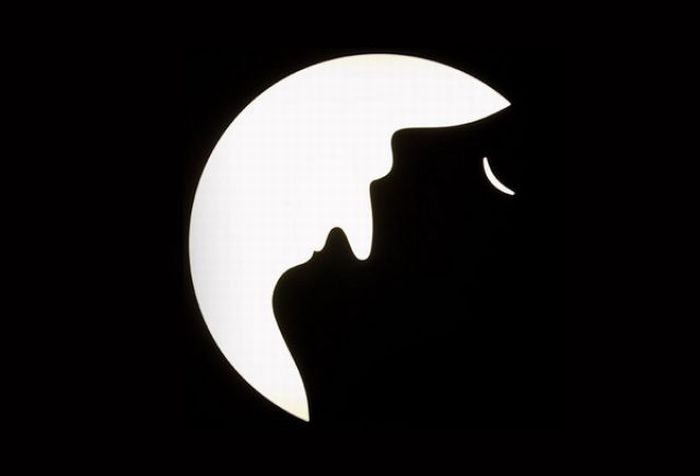 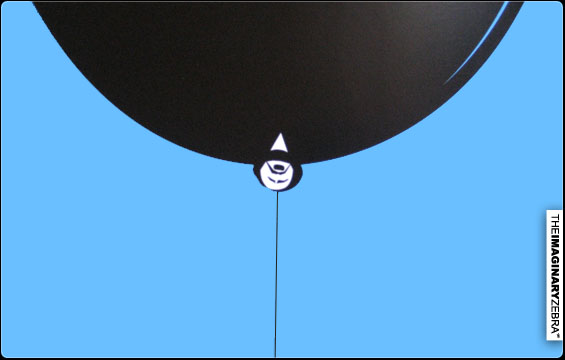 Luciano Pavarotti
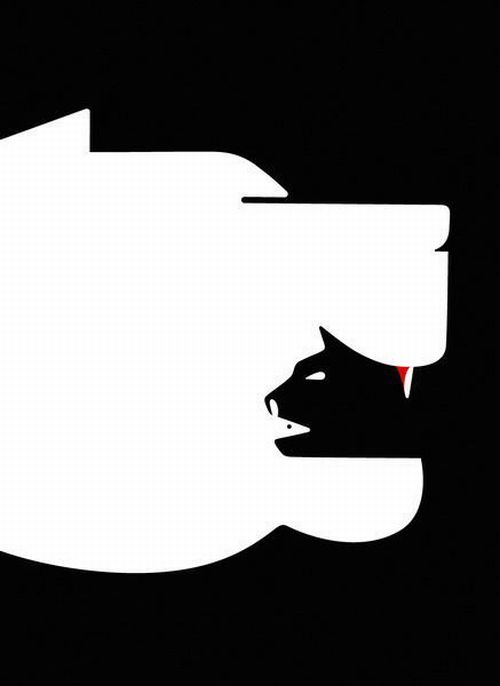 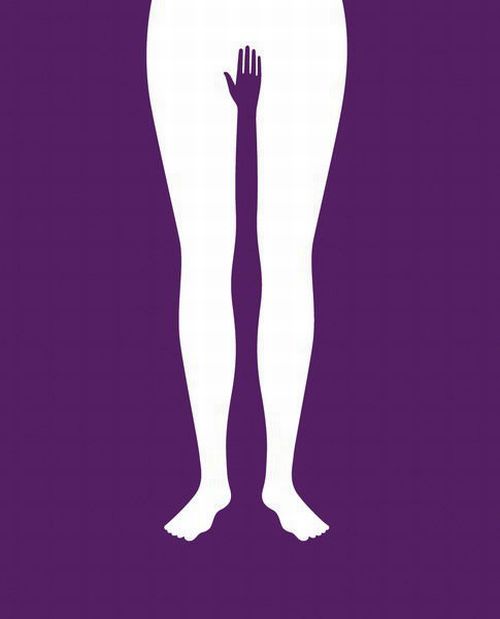 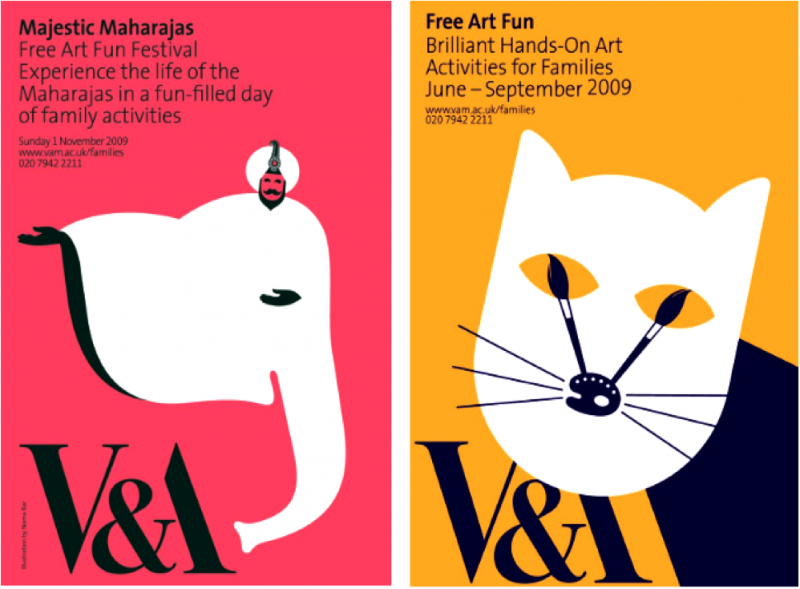